ALKYNES
Alkynes
Alkynes are hydrocarbons containing triple bonds
CnH2n-2
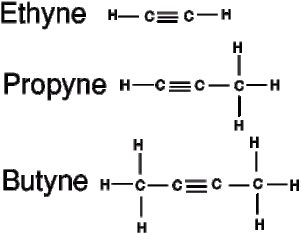 Physical Properties of Alkynes
Not soluble in water.
They are quite soluble in the usual organic solvents of low polarity
Their density less than water.
Their boiling points increase as the number of carbons  increases.
First four members are gases higher alkynes are liquids or solids.
Preparation of Alkynes
Dehydrohalogenation of alkyl dihalides
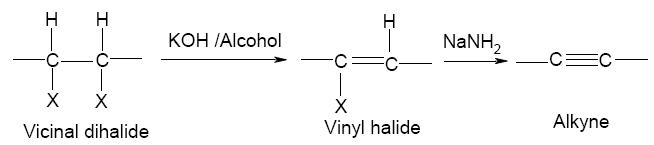 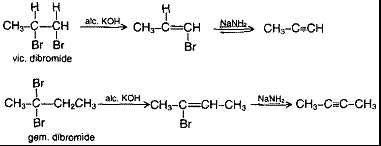 Reactions of metal acetylides with primary alkyl halides
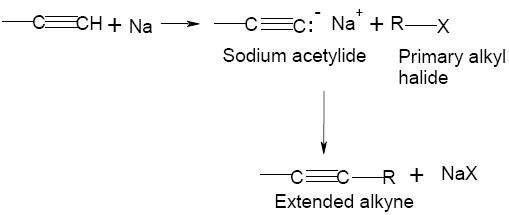 Reaction of water with calcium carbide
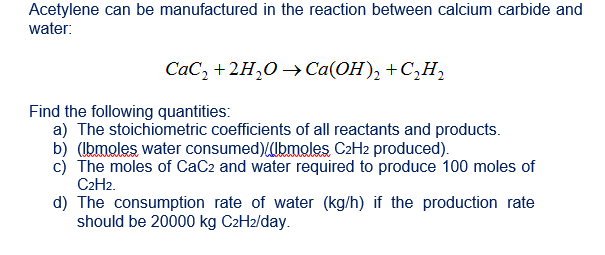 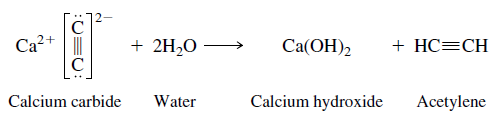 Reactions of Alkynes
Addition reactions
Addition of hydrogen
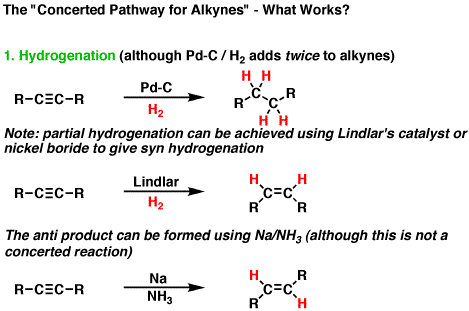 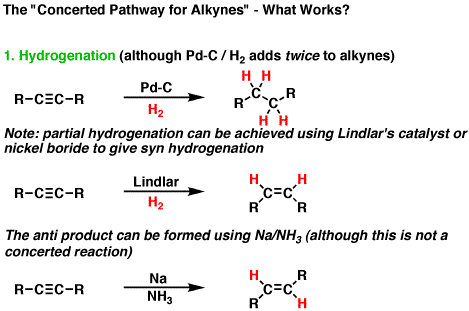 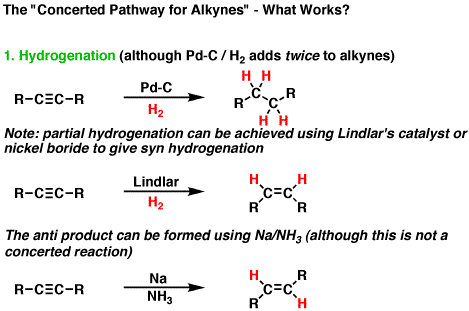 Addition of halogens
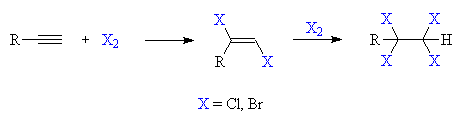 Addition of halogens
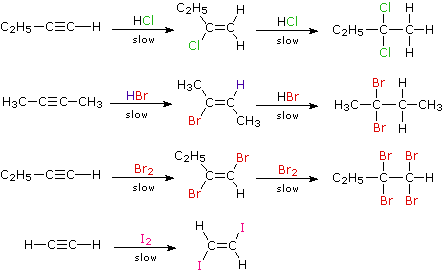 Addition of hydrogen halides
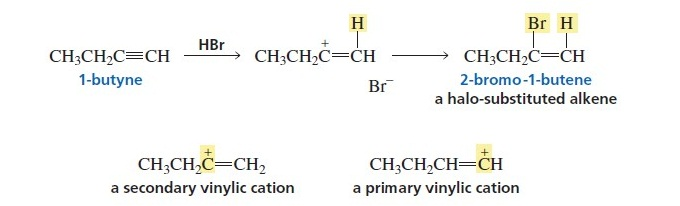 Oligomerization
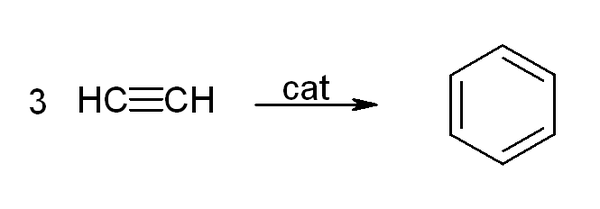 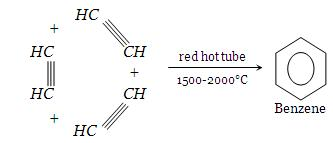 Aromatic Hydrocarbons
Aromatic compounds are benzene and benzene like compunds in terms of chemical behaviour
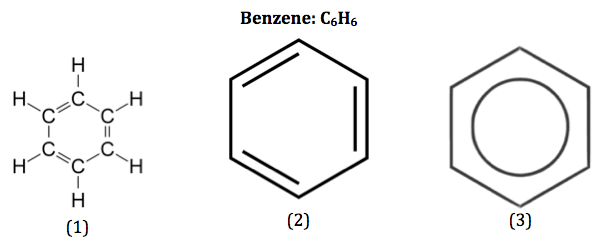 Nomenclature of benzene derivatives
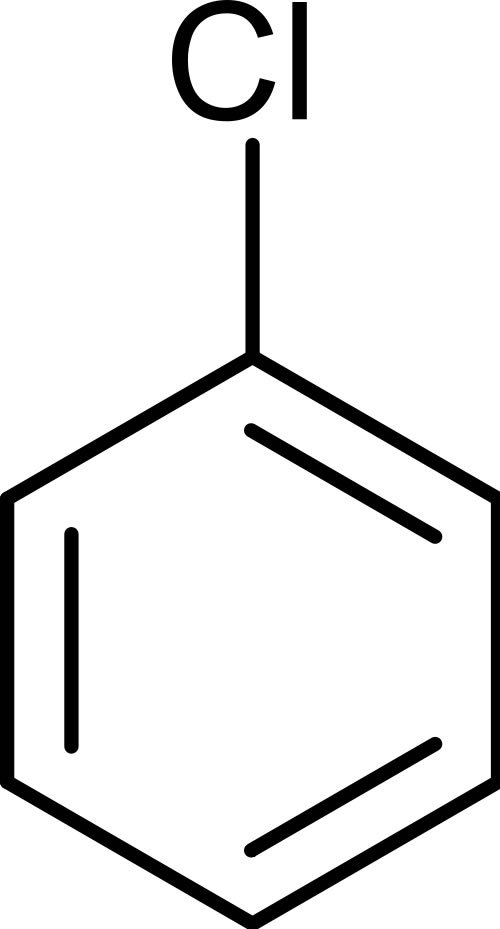 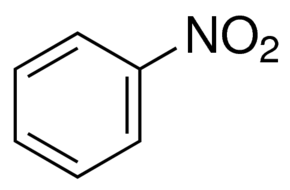 chlorobenzene
nitrobenzene
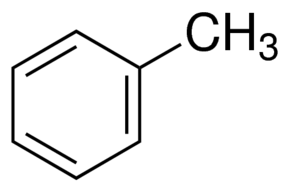 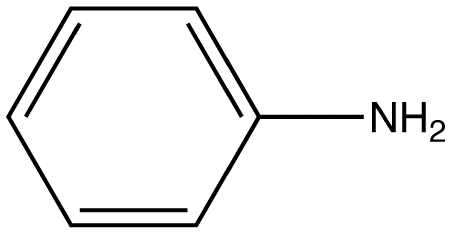 Aniline
Amino benzene
Toluene
Methyl benzene
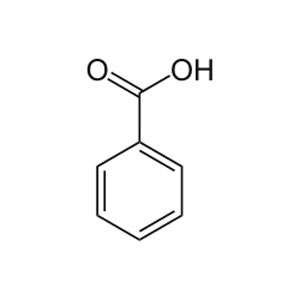 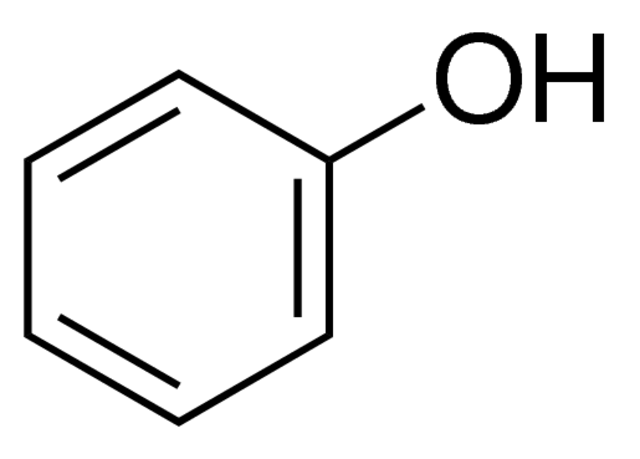 Phenol
Benzoic acid
Benzenesulphonic acid
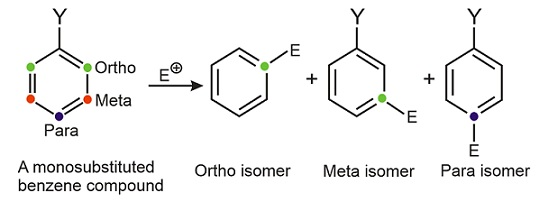 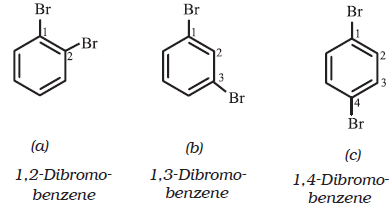 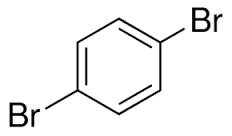